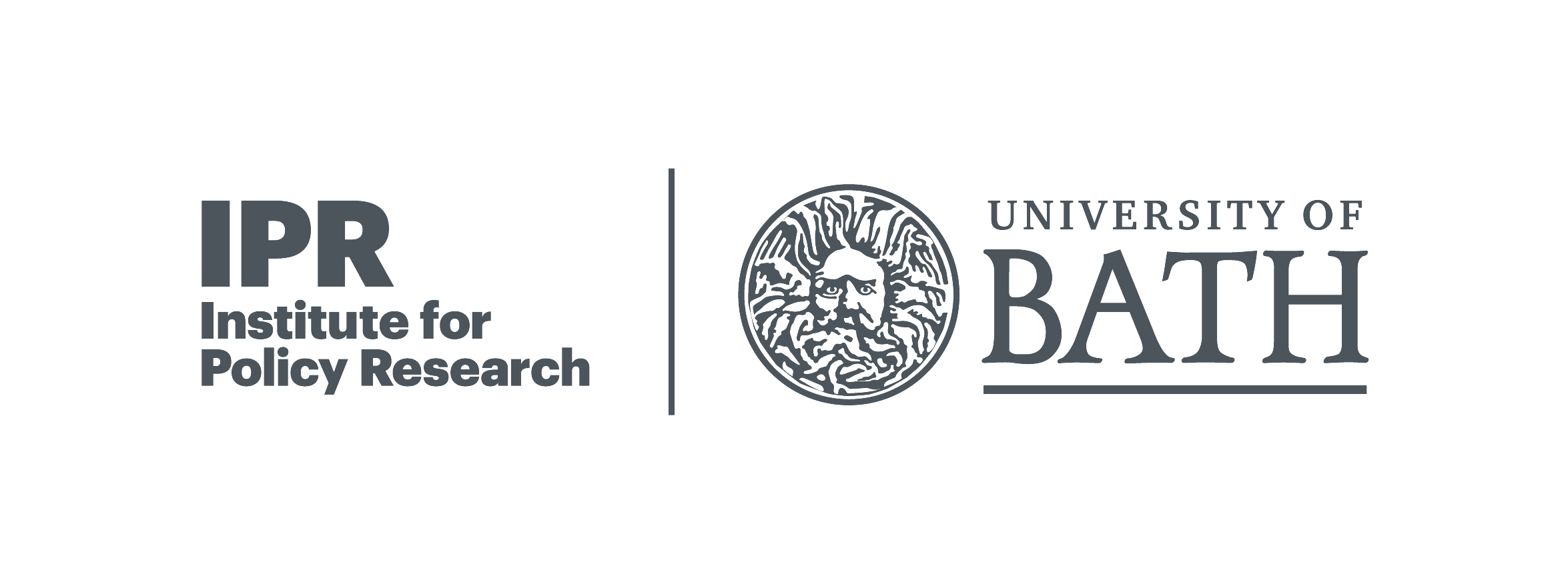 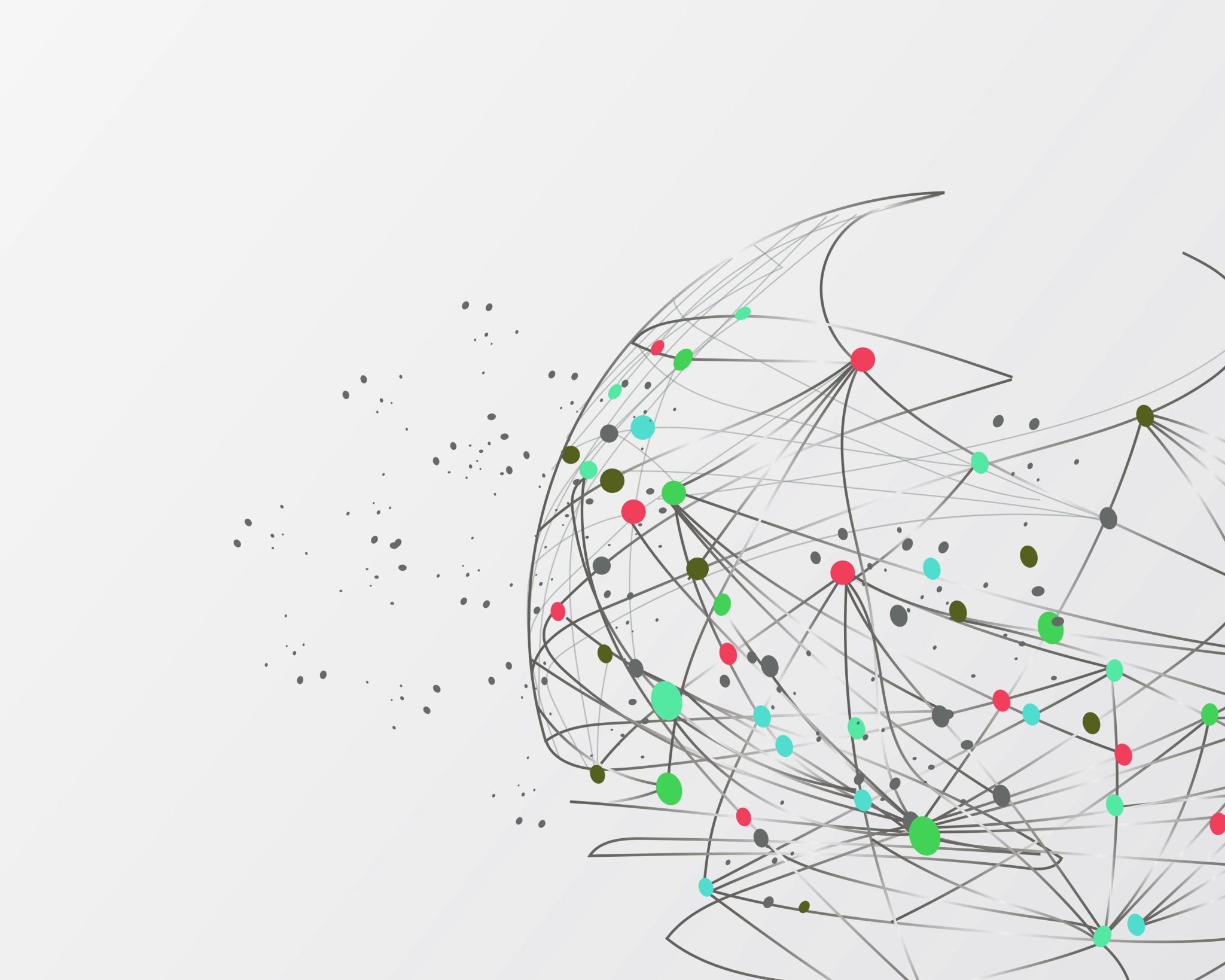 Quantitative Research Methods and Techniques
Dr. Iulia Cioroianu

Department of Politics, Languages and International Studies
University of Bath
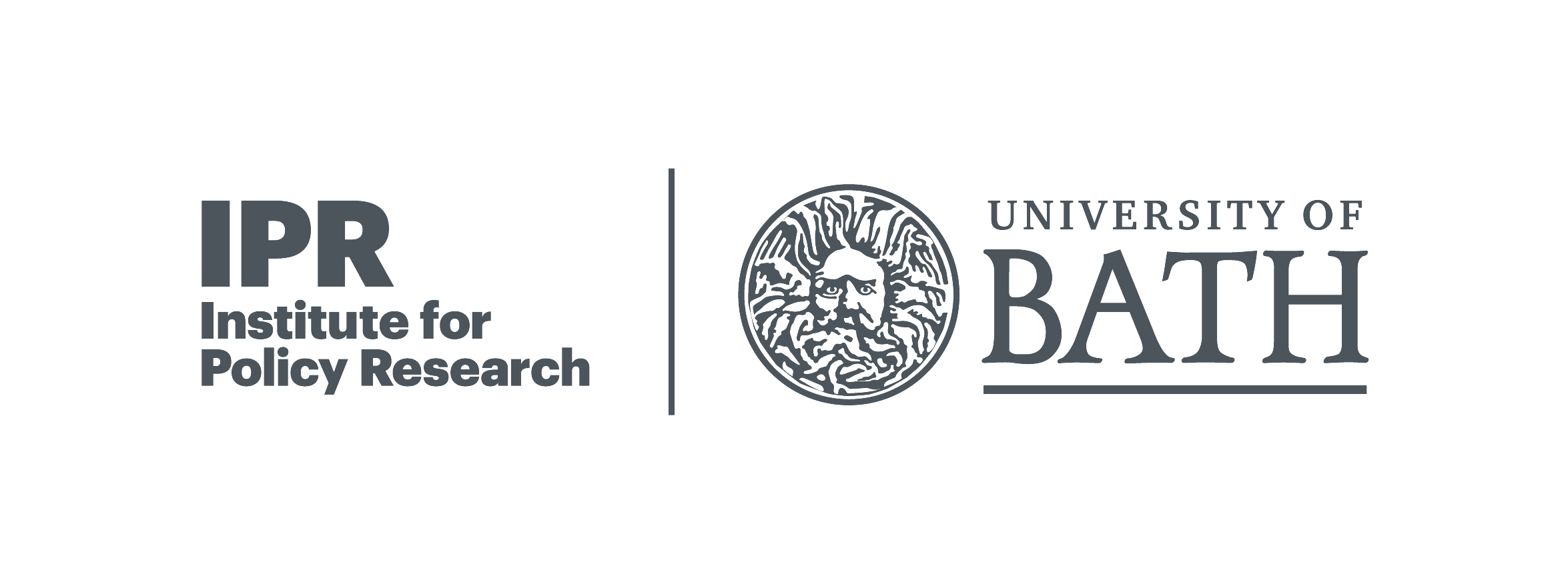 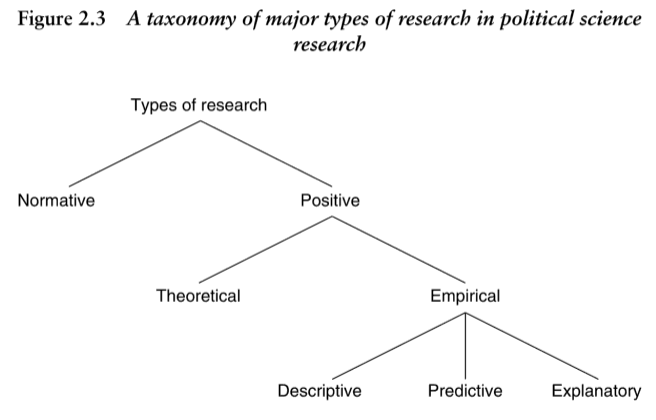 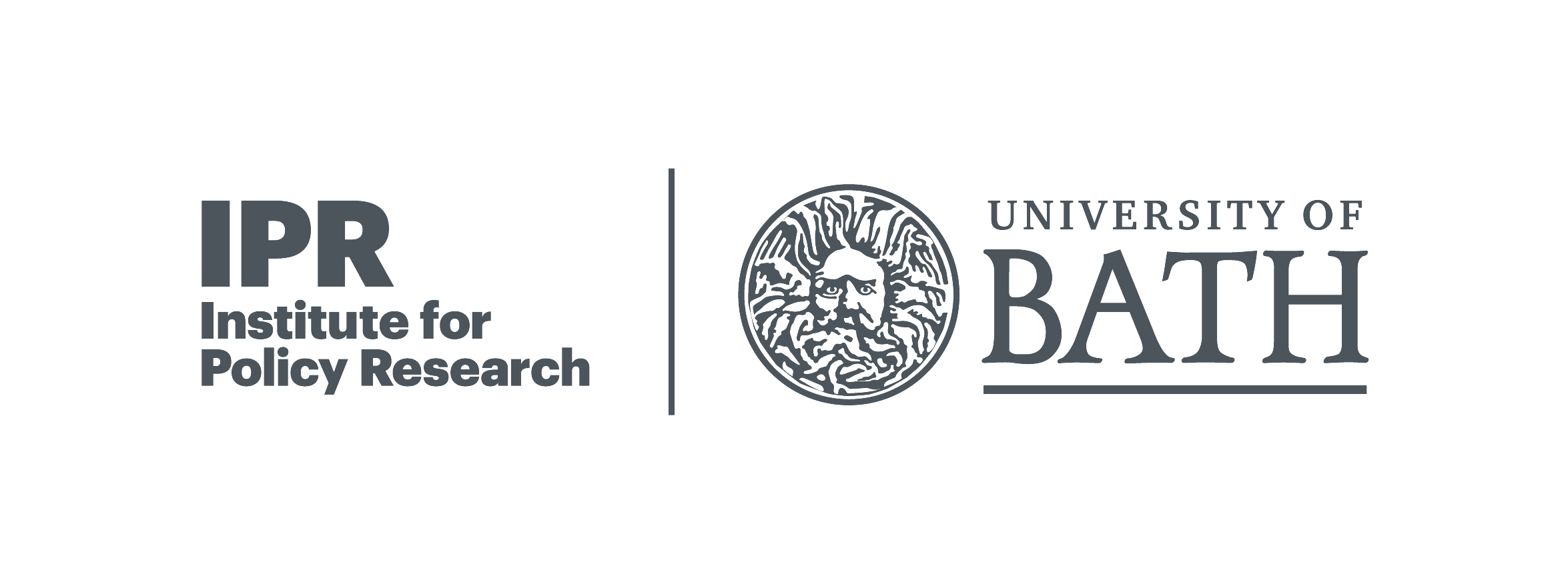 Elements of a research project
[Speaker Notes: A good]
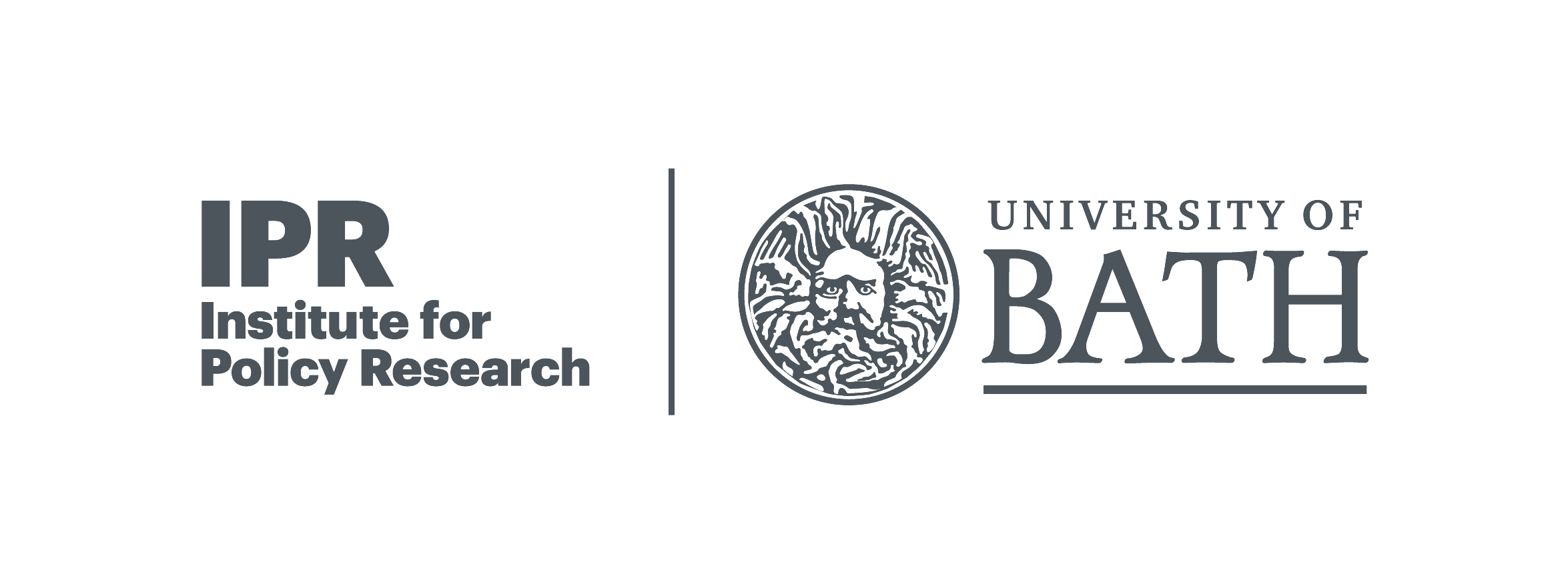 A good research hypothesis..
Types of data
Answering questions on distributions, characteristics, meanings and processes. 
“What is?” 
Not just fact reporting, but also sometimes grouping into categories, trying to identify patterns. 
Describing the data used is always the first step in any quantitative project. 

Variety of data collection methods and sources
observational data on different units of analysis (individuals, families, households, companies, local authorities, countries, various aspects of the natural world, etc.)

Used to identify associations, but not test causal relations. 

Required data analysis skills: 
descriptive statistics – tables of summary statistics and cross-tabulations,  graphs (bar charts, line charts, boxplots, histograms, etc.)
Descriptive/exploratory research
Forecasting: projections about empirical phenomena into the future, based on existing data. 
“What will be?”
Can formulate predictions without a causal theory, by building upon descriptive research. 
Can be entirely data-driven. 

Similar data sources to descriptive research. 

Required data analysis skills: 
Descriptive statistics
A-level statistics – statistical inference, correlation, regression
Predictive research
Identify the causes of events and phenomena, study general causal effects and evaluate causal mechanisms.  
“Why?” 
Evaluating the effect of an input (or independent) variable on an output (or dependent) variable. 
Sometimes also focusing on the mechanism of action – a moderator or mediator variable. 
Questions about impacts and effects are always explanatory. 

Using experimental OR observational data

Required data analysis skills: 
Descriptive statistics
A-level Maths/Statistics – statistical inference, statistical tests, correlation, regression
Statistical tests meant to establish if the relation we are observing could just be due to chance or not. 
More advanced analyses may require the type of knowledge provided in Further Maths
Explanatory/causal research
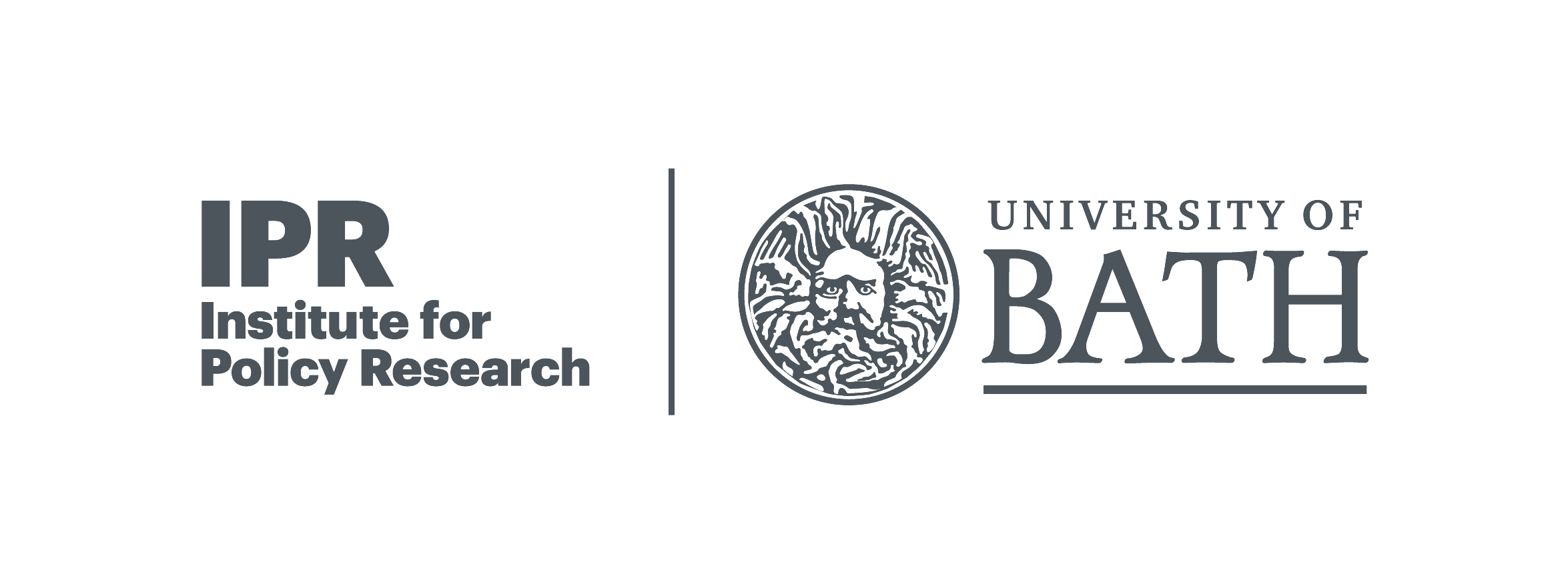 Types of research designs
Experimental research
Control group (in which no intervention takes place)
Experimental group (in which interventions do take place) 
Random assignment of subjects (participants) to control and experimental groups – ensuring similar groups. 
The control group provides a point of reference to which the effect of the intervention can be compared. 
The random assignment of subjects to control and experimental groups ensures (as far as possible) that the two groups are similar to each other. 
Groups are then treated in the same way in every respect apart from the intervention that is carried out on the experimental group. 
Any differences that are then observed between the groups on the outcome variable of interest (the dependent variable) can then be attributed to the intervention that took place.
RCTs are the gold standard for causal inference, but not always feasible.
Observational designs
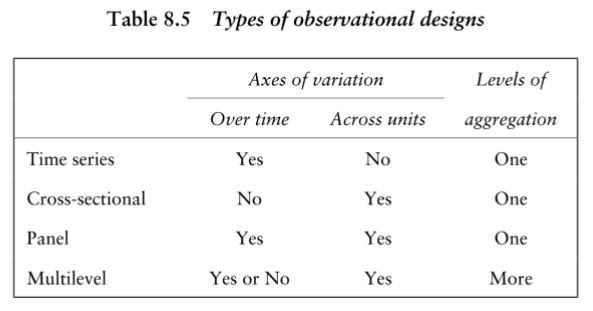 Different types of variation possible:

Between studied units
Within units, over time

Most projects at this level with work with cross-sectional data (for example cross-sectional survey data, measurements of different units) or time series data (more common in science)
Toshkov, 2016
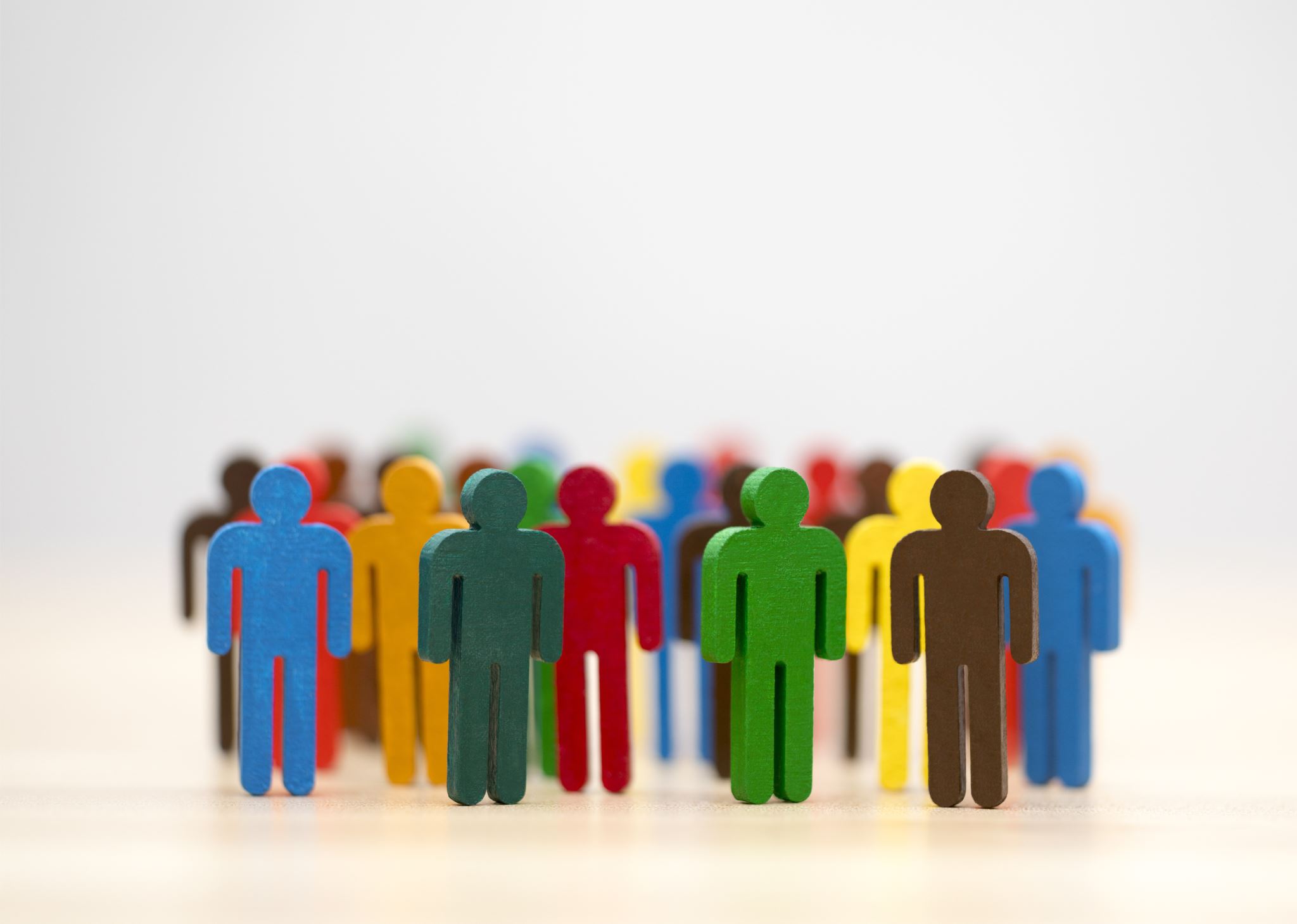 Statistical inference
Population 
(Representative) sample

Statistical inference: the process of using what we know about a sample to make probabilistic statements about the broader population.
AIM: say something about the population based on the available sample.
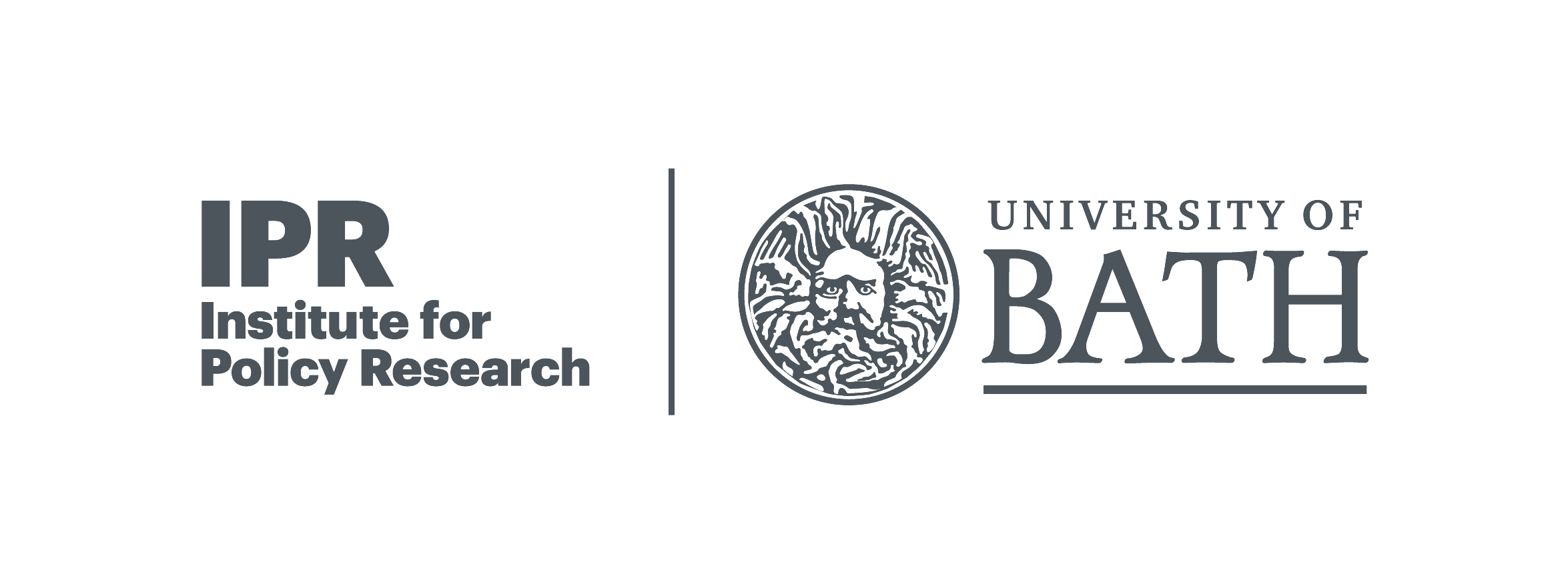 Mimicking experimental logic with observational data by exploiting different sources of variation. 
Between the studied units
Over time variation
Controlling for or keeping constant other factors

Data analysis skills:
Regression analysis (A-Level Maths/Statistics)
Allowing researchers to control for, or hold constant confounding variables, estimate associations when these other confounders are accounted for, and predict changes in the dependent variable at different values or combinations of values of the independent variables. 
Controlling for other relevant factors, a one-unit increase in the independent variable is associated with 2-units increase in the dependent variable. 
Still association, but closer to a causal relation.
Answering causal/explanatory questions with observational data
Software and tools for visualizing, describing and analysing data
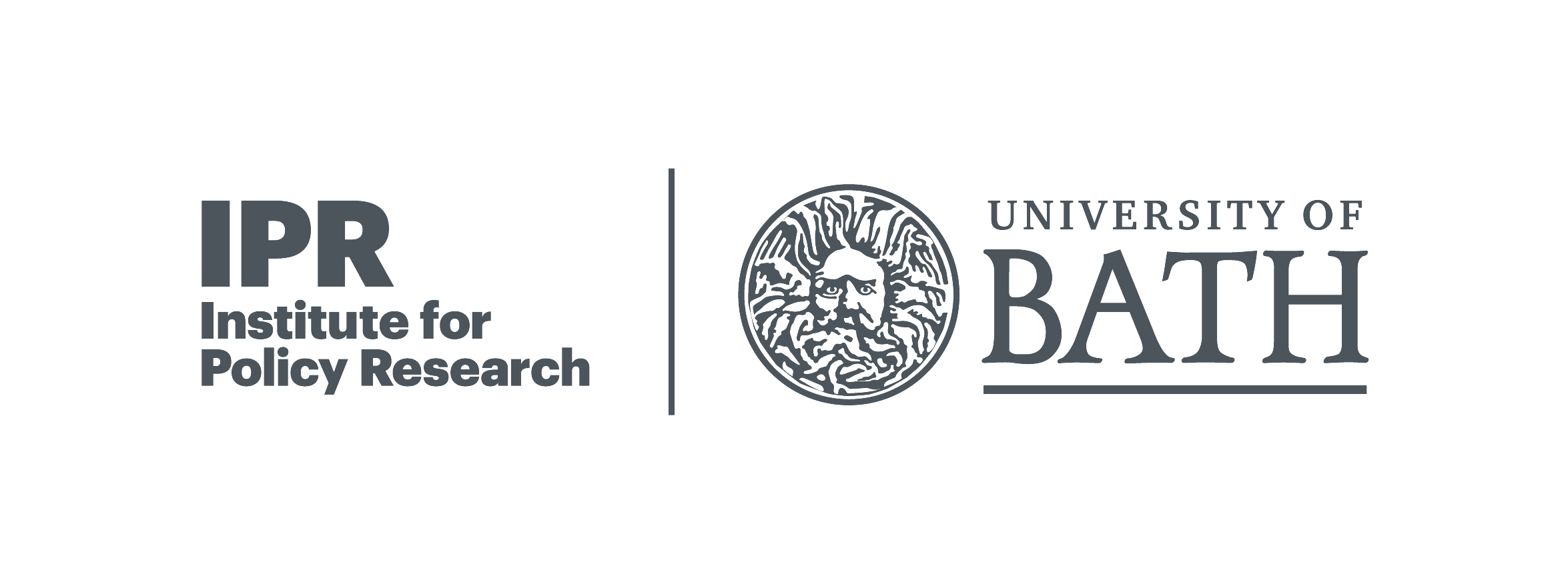 General resources on research design:
Walliman, N. (2021). Research Methods: The Basics (3rd edition). Routledge.
Adams, J., Khan, H. T. A., & Raeside, R. (2014). Research Methods for Business and Social Science Students. SAGE Publications.
Core resources for descriptive statistics, statistical inference and analysis:
A-Level Maths and Statistics materials. 
Additional materials on quantitative research and outputs:
Agresti, A. (2018). Statistical Methods for the Social Sciences, Global Edition (5th edition). Pearson.
Balnaves, M., & Caputi, P. (2001). Introduction to Quantitative Research Methods: An Investigative Approach (First edition). SAGE Publications Ltd.
Bergin, T. (2018). An Introduction to Data Analysis: Quantitative, Qualitative and Mixed Methods (1st edition). SAGE Publications Ltd.
Cleff, T. (2019). Applied Statistics and Multivariate Data Analysis for Business and Economics: A Modern Approach Using SPSS, Stata, and Excel. Springer.
Salkind, N. J., & Frey, B. B. (2021). Statistics for People Who (Think They) Hate Statistics - International Student Edition: Using Microsoft Excel (Fifth edition). SAGE Publications, Inc.
Toshkov, D. (2016). Research Design in Political Science. Macmillan International Higher Education.
Resources